ELECTRICAL CODE UPDATE
HOUSTON PUBLIC WORKS
TTI COMMITTEE MEETING  |  APRIL 2018
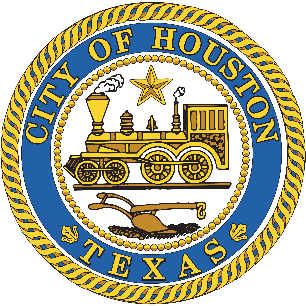 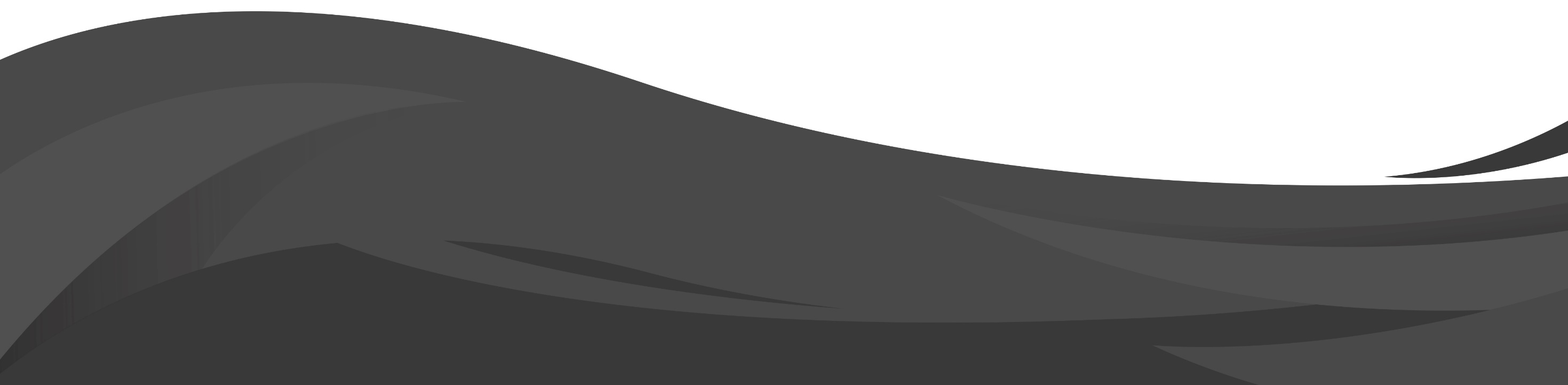 WHY CHANGE?
Update Houston’s adopted 2014 National Electrical Code with new 2017 standards
[Speaker Notes: We are updating the 2014 City of Houston Electrical Code with the new 2017 National Electrical Codes with Houston administrative provisions. Proposed amendments were reviewed and approved by the Electrical Committee of the Construction Industry Council. Amendments establish administrative procedures for the permitting, inspection, licensing and registration of local electricians. The purpose is to maintain the highest minimum standards to protect life and property of our residents in Houston.]
UPDATES
Texas Commission of Licensing and Regulation adopted amendments to Chapter 73.100 of the Electrician Administrative Rules 

2017 National Electrical Code became new minimum standard for all electrical work in Texas (effective September 15, 2017)
[Speaker Notes: In August 2017, the Texas Commission of Licensing and Regulation adopted amendments to Chapter 73 .100 of the Electrician Administrative Rules (16 Texas Administrative Code, Chapter 73) and established the 2017 NEC as the "minimum standard" for all electrical work in Texas covered by the Act. The effective date was September 15, 2017.

State expectations are that any non-exempt electrical work started on, or after September 15, 2017 in Texas, will be installed in accordance with the 2017 NEC. Inside the corporate limits of a municipality, electricians must also abide by city permitting requirements and adhere to any local code amendments. Code adoption ensures compliance with state law, and will continue setting minimum standards for the installation of electrical work within the City.]
UPDATES
Section 103 – deleted definition of firewall
Section 302.1 – clarified who can obtain permits
Section 304.5 – standardized city refund policy
Section 304.6 – deleted registration fees for electricians
Section 403.5 – modified days to re-permit
[Speaker Notes: Minor editorial clarifications is needed at several locations to reflect the code intent and Houston Permit Center procedures
103 Definitions – deleted the added Houston definition for “Firewall” which is already included in the National Electrical Code and the Building Code 
302.1 – now clarifies that a properly licensed and registered electrical contractor shall obtain the electrical building permit 
304.5 – is standardized to match existing city refund policy specified by the city fee schedule
304.6 – is deleted and reserved, eliminating Houston registration fees for Texas licensed electricians due to state law changes
403.5 – is modified to allow 45-calendar days instead of 30-calendar days to re-permit the electrical building permit after the death of an electrical contractor when the contractor is the designated master electrician of record]
NEXT STEPS
Recommendations go to Office of Regulatory Affairs + Construction Industry Council. Receive public input 	

Houston Public Works obtains final recommendations

TTI reviews recommendations

Ordinance presented to Mayor & Council

Effective 30 days from adoption (per State law)
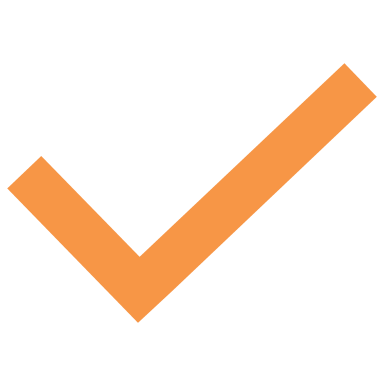 Director
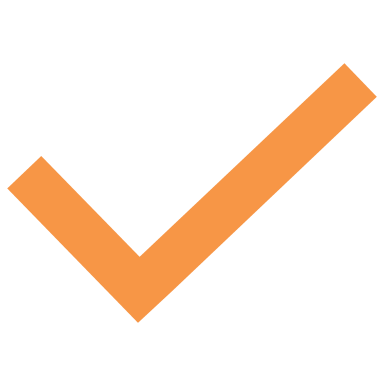 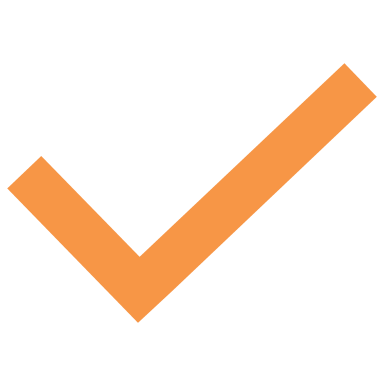 RECOMMENDATION
Approve ordinance updating 
City of Houston Electrical Code
[Speaker Notes: Approve an ordinance adopting the updated version of the City of Houston Electrical Code, which comprises the 2017 National Electrical Code and local administrative provisions, to continue setting the minimum standards for the installation of electrical work in commercial and residential buildings and structures.]
THANK YOU
questions?